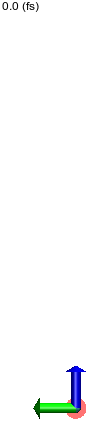 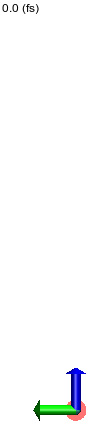 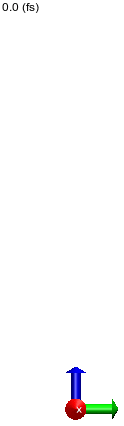 A
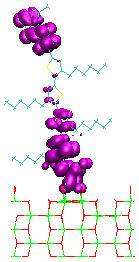 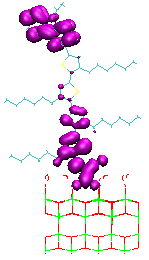 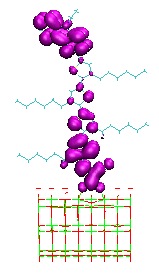 B
C
Electron density calculated at different time period for the (A): {101}-TiO2, (B): {010}-TiO2 (C): {001}-TiO2